Chapter 13
Crime Control in the Community and in Schools
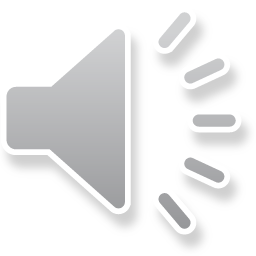 Community Crime Control
Two ways to view community crime control
Crime control through financial assistance to communities
Enterprise zones
Community development block grants
Weed and seed
Crime control by members of the community
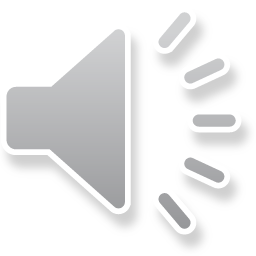 The Social Ecology of Crime
What is the social ecological model of crime?
Seeks to explain aggregate crime rates
Predictors
Poverty
Mobility
Race
Density
Familial breakdown
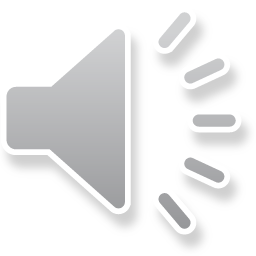 Poverty
Crime is concentrated in impoverished areas
Poverty tends to be linked to crime, but the relationship may be mediated by other factors, such as mobility
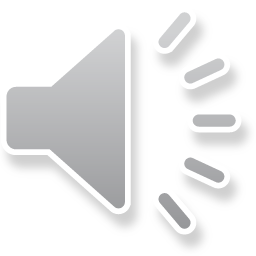 Mobility and Change
What is population mobility?
Turnover
How could mobility influence crime?
May lead to a reduction in informal social control
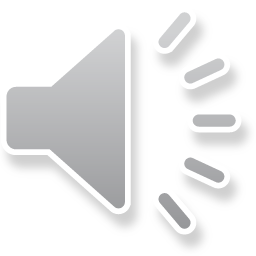 Racial Composition
Consensus in the literature is that the percentage of blacks in a community is associated with the incidence of violent crime
The relationship may be mediated by such factors as
Family composition
Poverty
Mobility
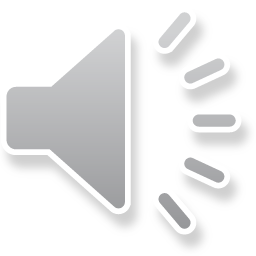 Population Density
Density is not the same as mobility
Density is concerned with the how crowded neighborhoods are
How could density influence crime?
More crime where there are more people
Crowding could lead to frustration
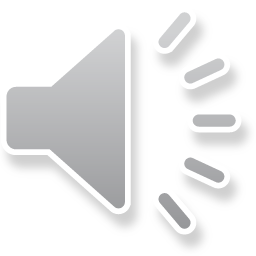 Familial Breakdown
Family disruption tends to be linked to crime
Measures
Percentage of single mother households
Female-headed households
Divorce rate
What is the pathway to crime?
Low parental supervision
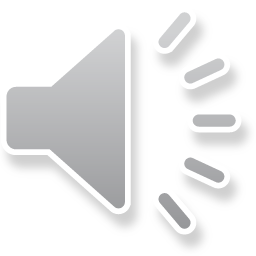 Social Disorganization and Collective Efficacy
Combining the foregoing explanations of community crime rates together yields social disorganization theory
A recent offshoot of social disorganization theory is the notion of collective efficacy
Shared expectations and mutual engagement
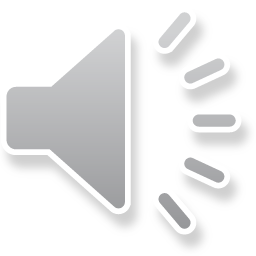 Concentrated Disadvantage
What is concentrated disadvantage?
It is a combination of
Poverty
Family disruption
Racial composition
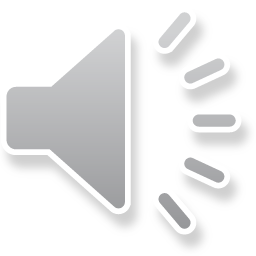 Communities and Crime:  A Two-Way Relationship?
So far we have only conceived of community structure causing crime
What if crime alters community structure?
Crime appears to affect
Fear
Withdrawal
Decisions to move
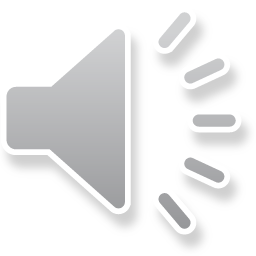 Financial Assistance to Communities
Three such efforts have been popular
Enterprise zones
Community Development Block Grants
Weed and Seed
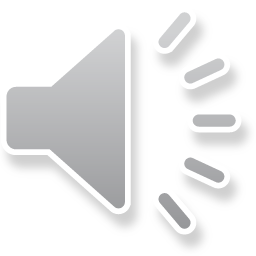 Enterprise Zones
Enterprise zones are economically depressed areas where incentives are provided to employers such that job development is encouraged
Are enterprise zones effective?
Researchers have mostly looked at employment levels and job creation, not crime
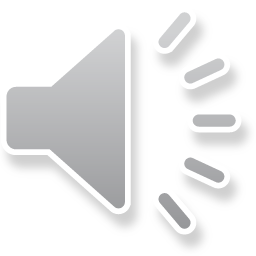 Community Development Block Grants
The Community Development Block Grant (CDBG) program was created in 1974
Managed by HUD today
Provides formula grants through several channels
Effects on crime?
No one has appeared to study the effects of the CDBG program on crime
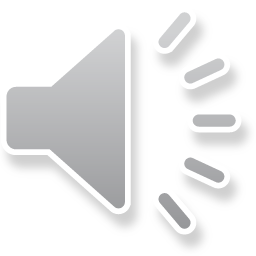 Weed and Seed
Weed and seed differs from enterprise zones and CDBG because it 
Contains an enforcement component (weeding)
Is run by the U.S. Justice Department
Is concerned with
Prevention, intervention, and treatment
Neighborhood restoration
What does the research show?
Evidence is mixed
Doubtful $200,000 grants can do too much
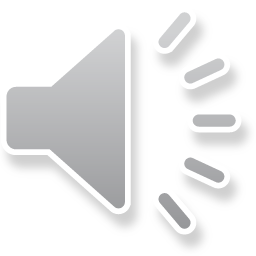 Other Methods of Community Crime Control
Much community crime control takes place without financial assistance 
Community mobilization
Anti-gang initiatives
Youth mentoring
After school programs
Publicity campaigns
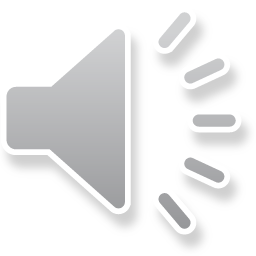 School-Based Crime Control
Much crime control also takes place in our nation’s schools
Why?
To fill the void left by parents/guardians who cannot always supervise their children
To make schools safer
To shape children’s behavior
Methods
Targeting students
Targeting the school environment
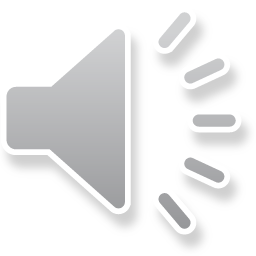 Targeting the School Environment
Some schools are run better than others
Who cares?
Poorly run schools may be breeding grounds for crime
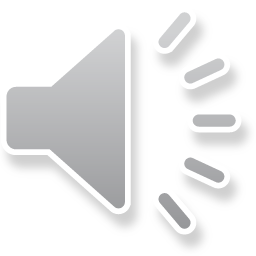 Building Administrative Capacity
Building administrative capacity refers to methods of improving administration
Examples
Program Development Education
School Development Program
What does the research show?
It appears very effective
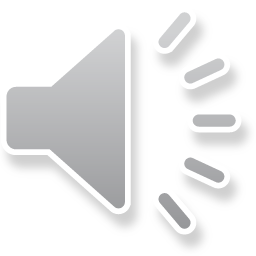 Normative Education
Normative education refers to
Setting norms
Setting student guidelines
Setting expectations for behavior
Examples
Safe Dates Program
Start Taking Alcohol Seriously
Does it work?
The evidence is encouraging
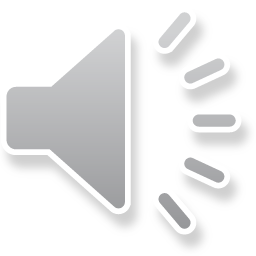 Managing Classrooms and Instruction
Here we are concerned with nontraditional methods of classroom management/instruction
Examples
Altering teacher/student ratio
Accommodating different learning styles
Increase in out-of-class activities
What does the research show?
It is mixed, probably because of the diversity of interventions in this area
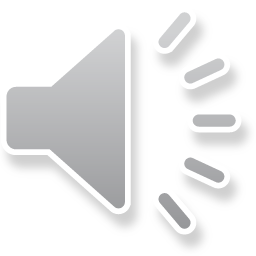 Separate Classrooms for At-Risk Youths
Placing disruptive/at-risk students in the same room as good students can threaten learning
The result?	
Separate instruction for disruptive/at-risk students
Does it work?
Little attention has been given to crime, but such interventions appear to affect drug use, conduct problems, and truancy
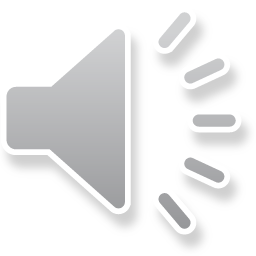 Targeting Students
The school-based approaches already discussed targeted the school environment (mostly)
Now we are concerned with changing students themselves
Examples
Instructional interventions
DARE
GREAT
Behavior modification
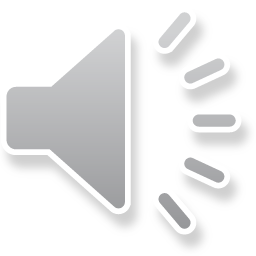 Drug Abuse Resistance Education
DARE is the most common method of anti-drug education in America’s schools
It usually operates in the 5th and 6th grades
Does it work?
Almost all evaluations of DARE show it is a failure
Why does it persist?
Public image
Other political motivations
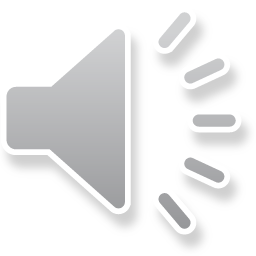 Gang Resistance Education
Gang Resistance Education and Training (GREAT) was modeled after DARE
GREAT consists of 8 lessons taught to middle-school students
Does it work?
GREAT shows more promise than DARE, but the evidence is scant—and mixed
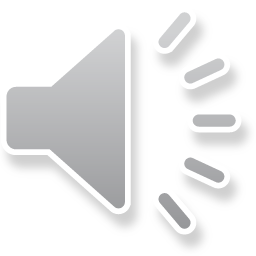 Behavior Modification
Behavior modification is concerned with changing behavior through a system of rewards and punishment
Does it work?
It appears to work well with at-risk individuals, such as disruptive students
Outcomes in most of the research have not included crime
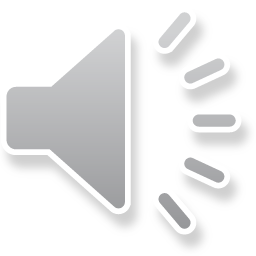 Other Methods of Crime Control in Schools
Many other methods of crime control in schools can be identified
Examples
Student Assistance Program
Mentoring and tutoring programs
Job training in schools
School-based recreation/after-school programs
Do they work?
Again, little research is available
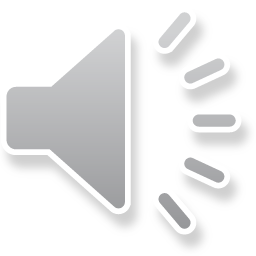 Conclusions
Crime Control in the Community and Schools.
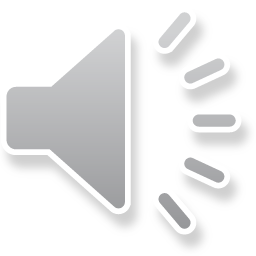